О работе в компонентах ФГИС «ВетИС»
Докладчик: Ильин Иван Владимирович – начальник отдела государственного ветеринарного надзора и контроля
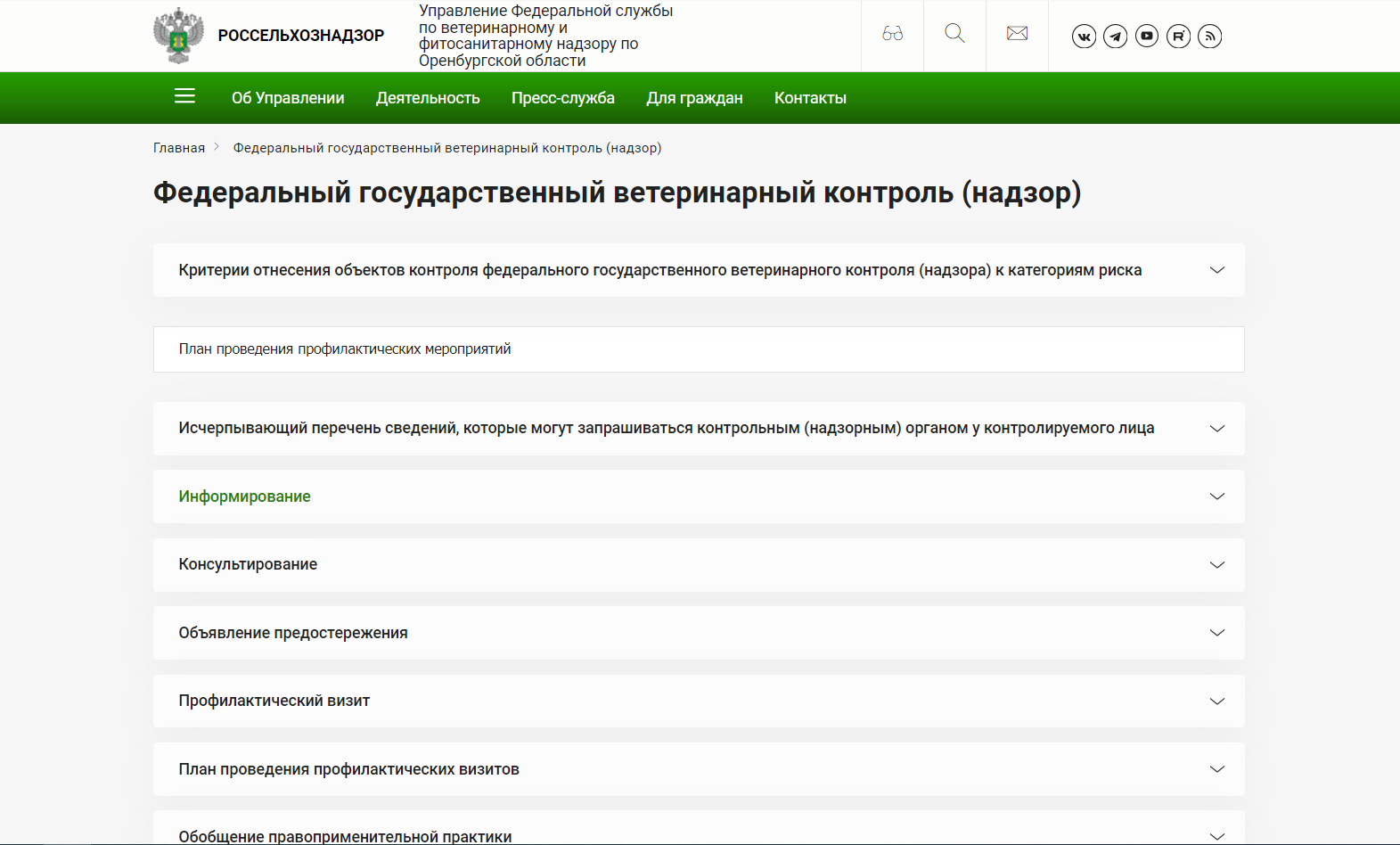 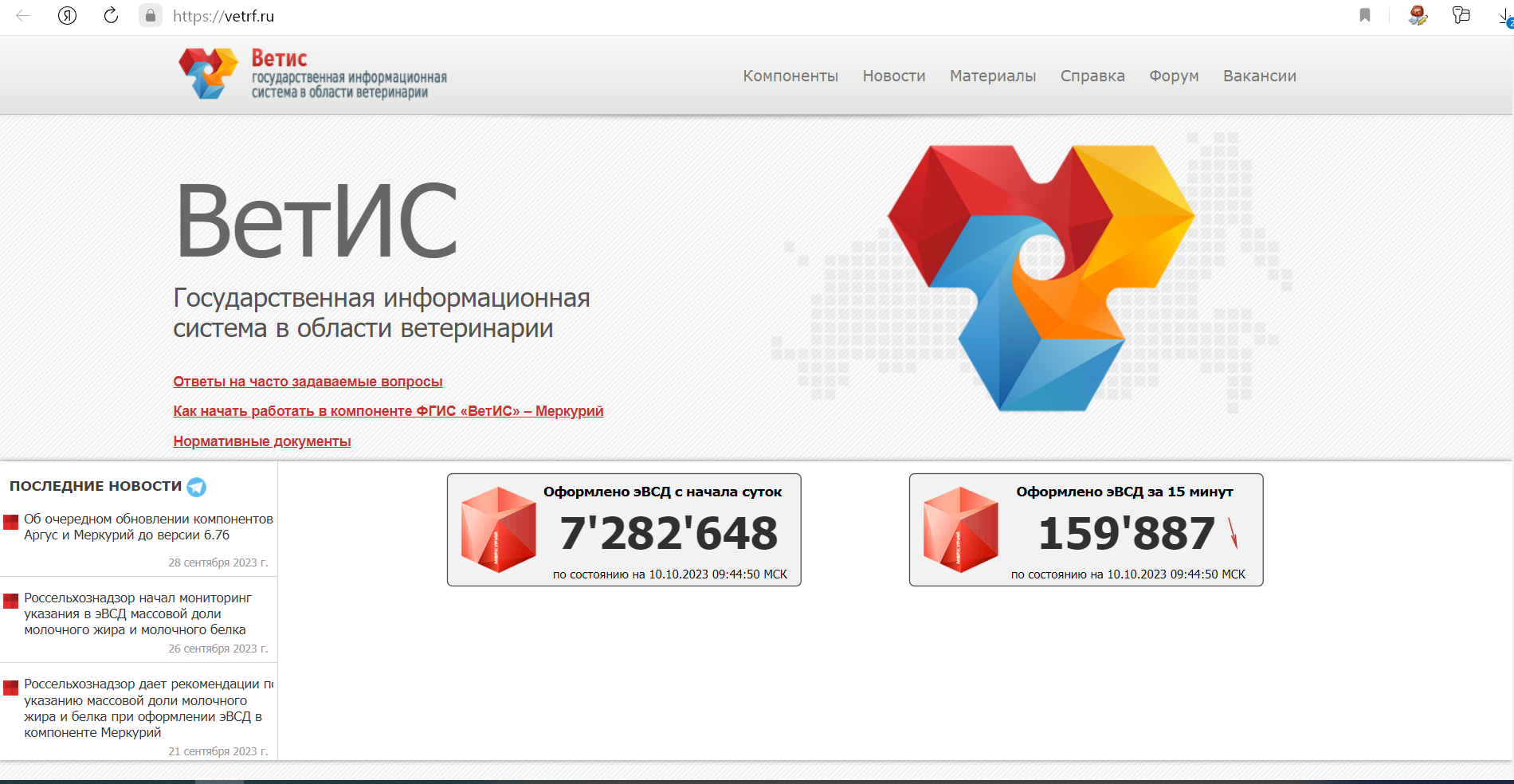 Идентификация маркирование и электронный учет животных
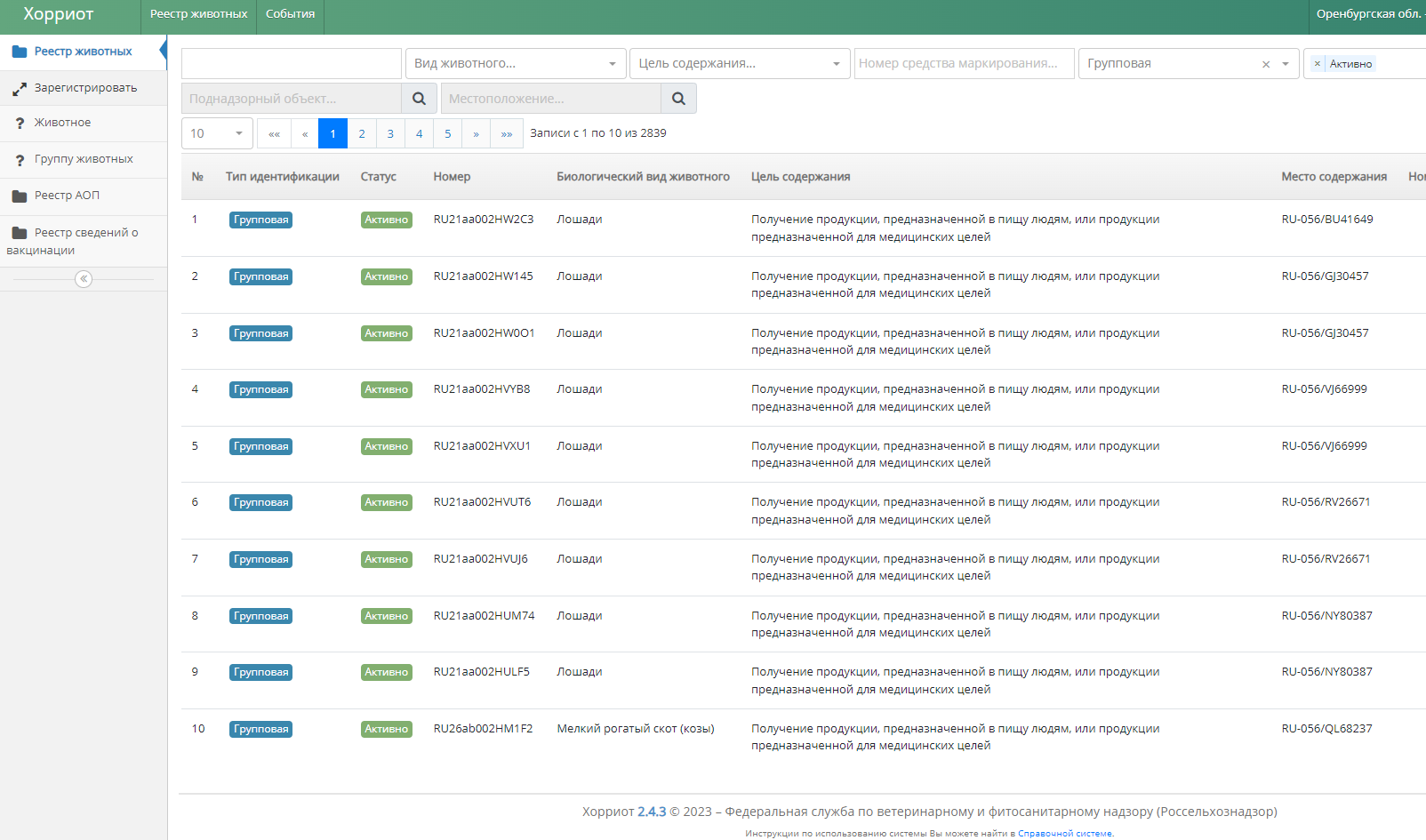 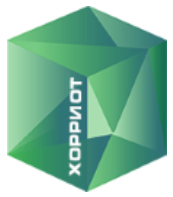 Электронный реестр информационной системы Хорриот, компонента федеральной государственной информационной системы в сфере ветеринарии
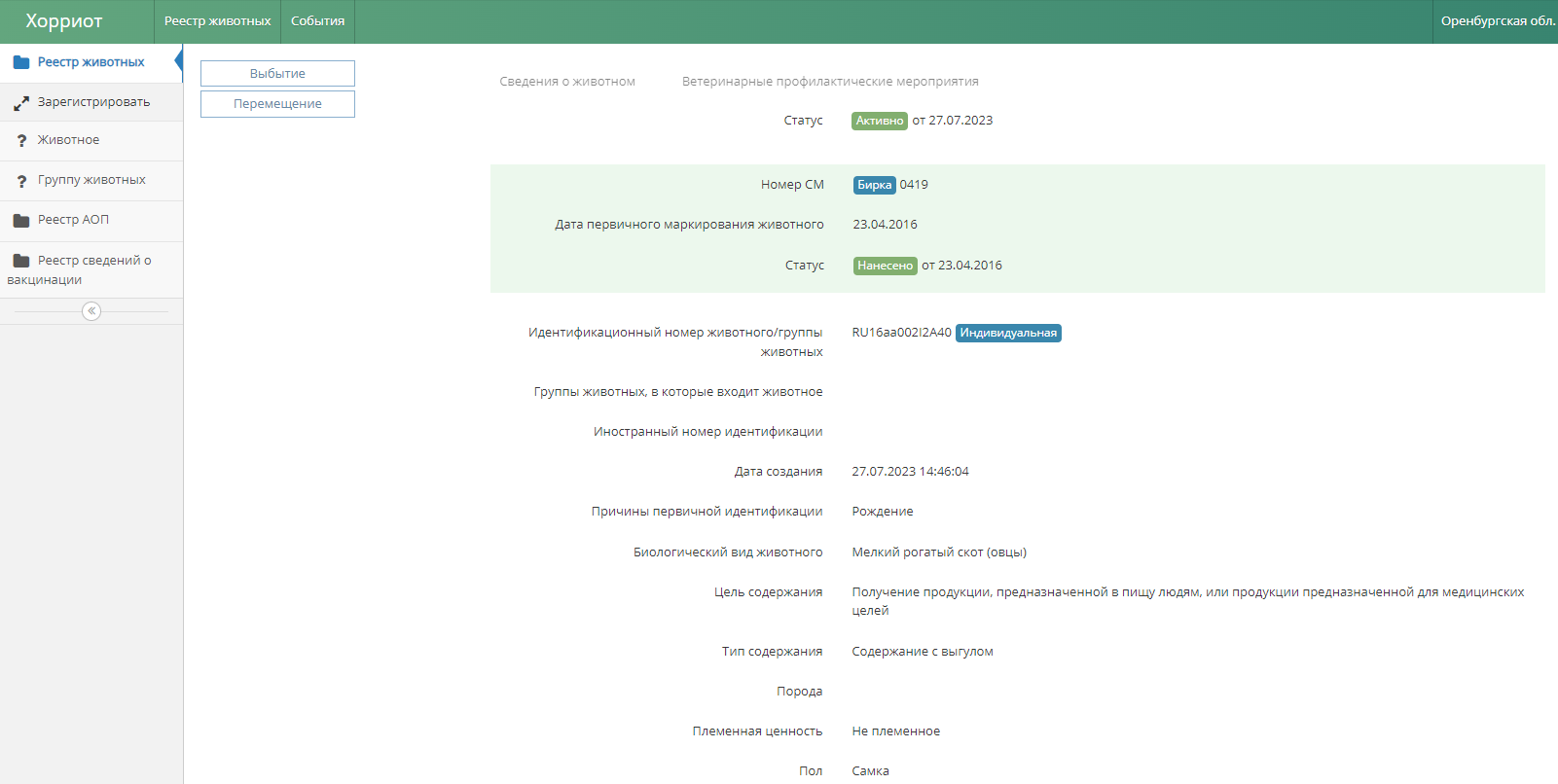 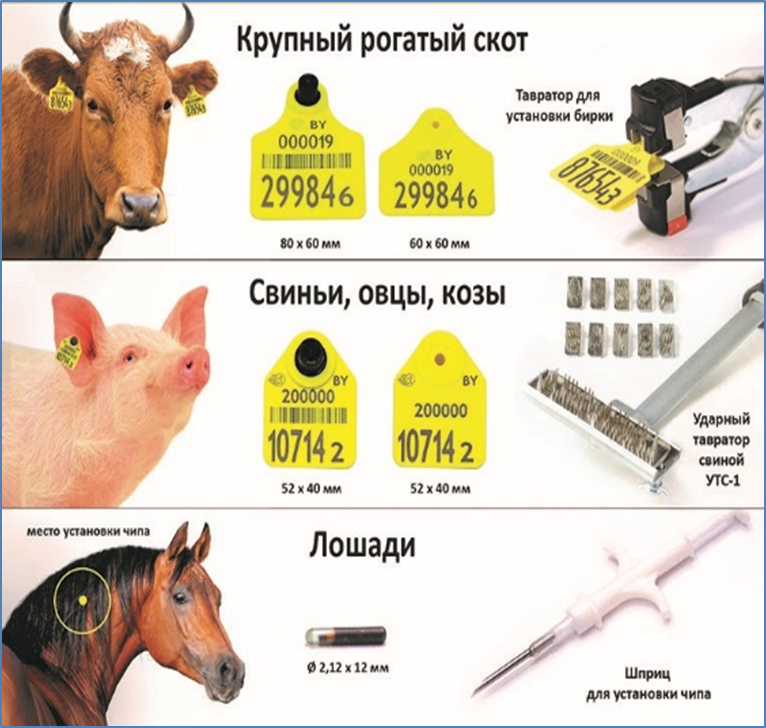 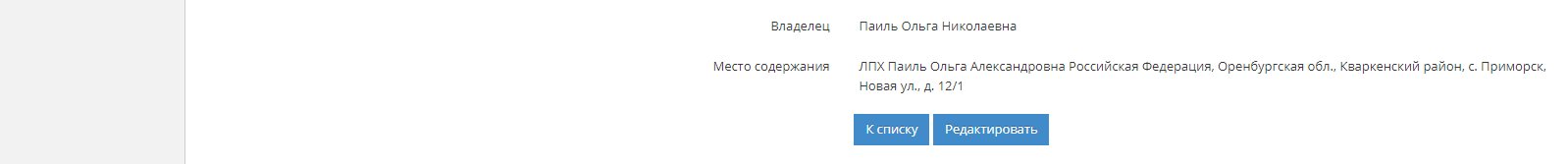 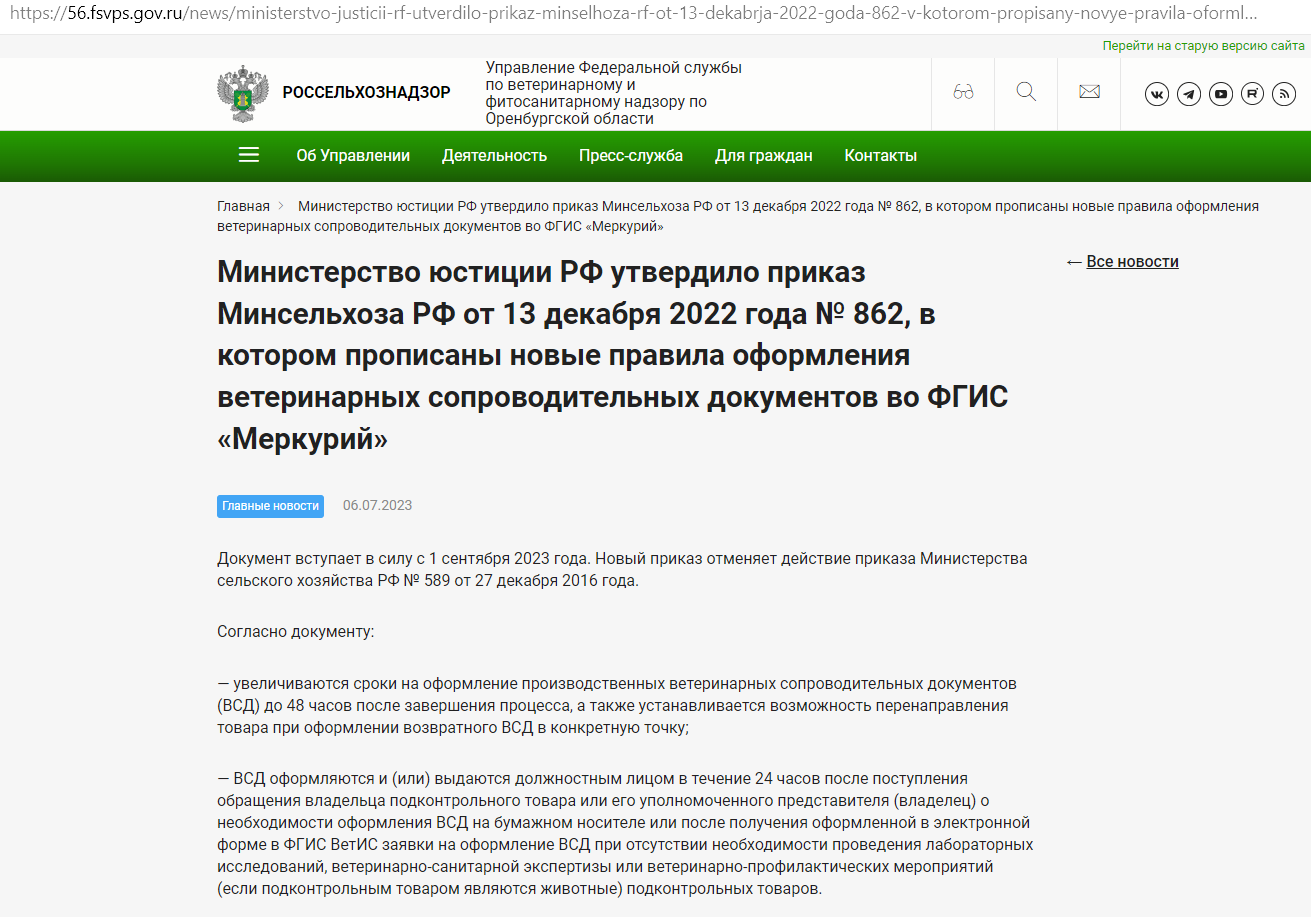 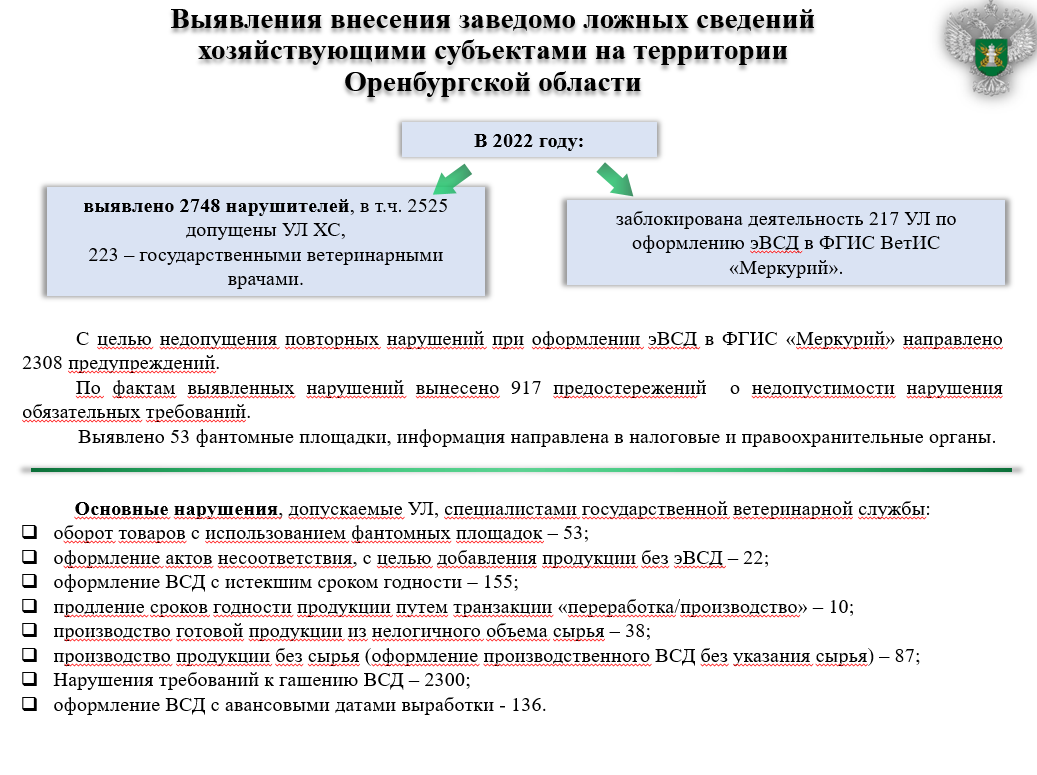 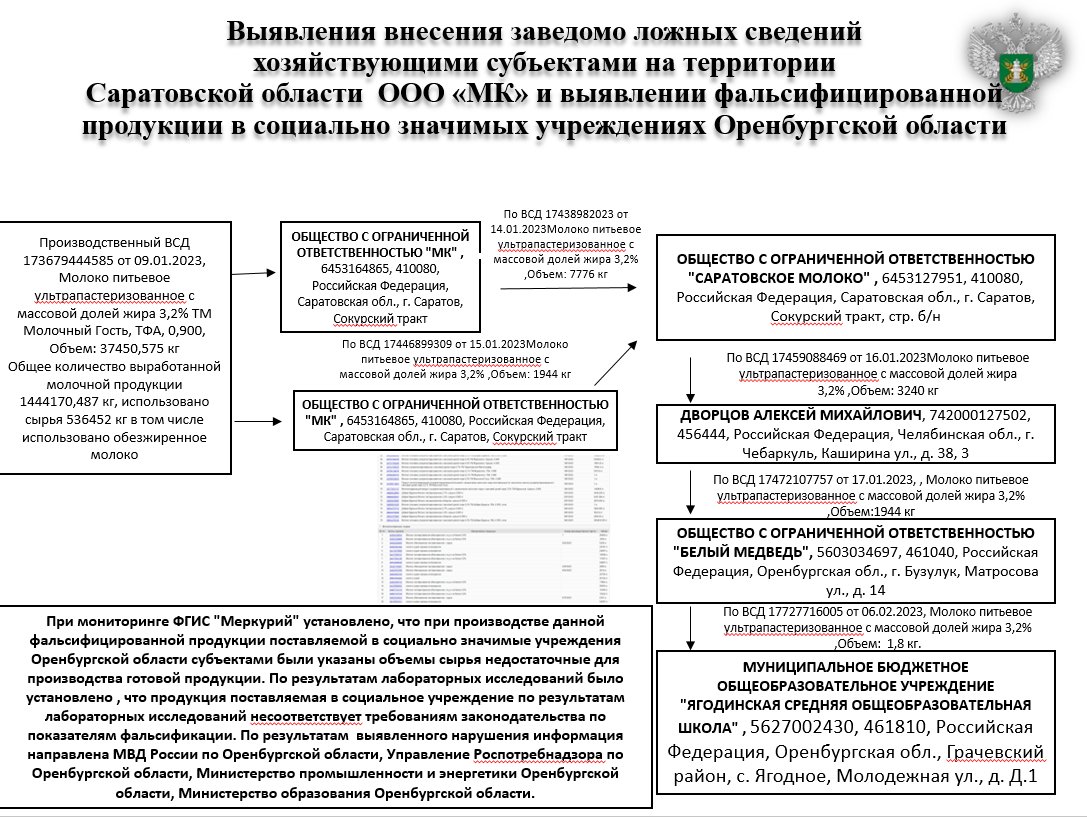 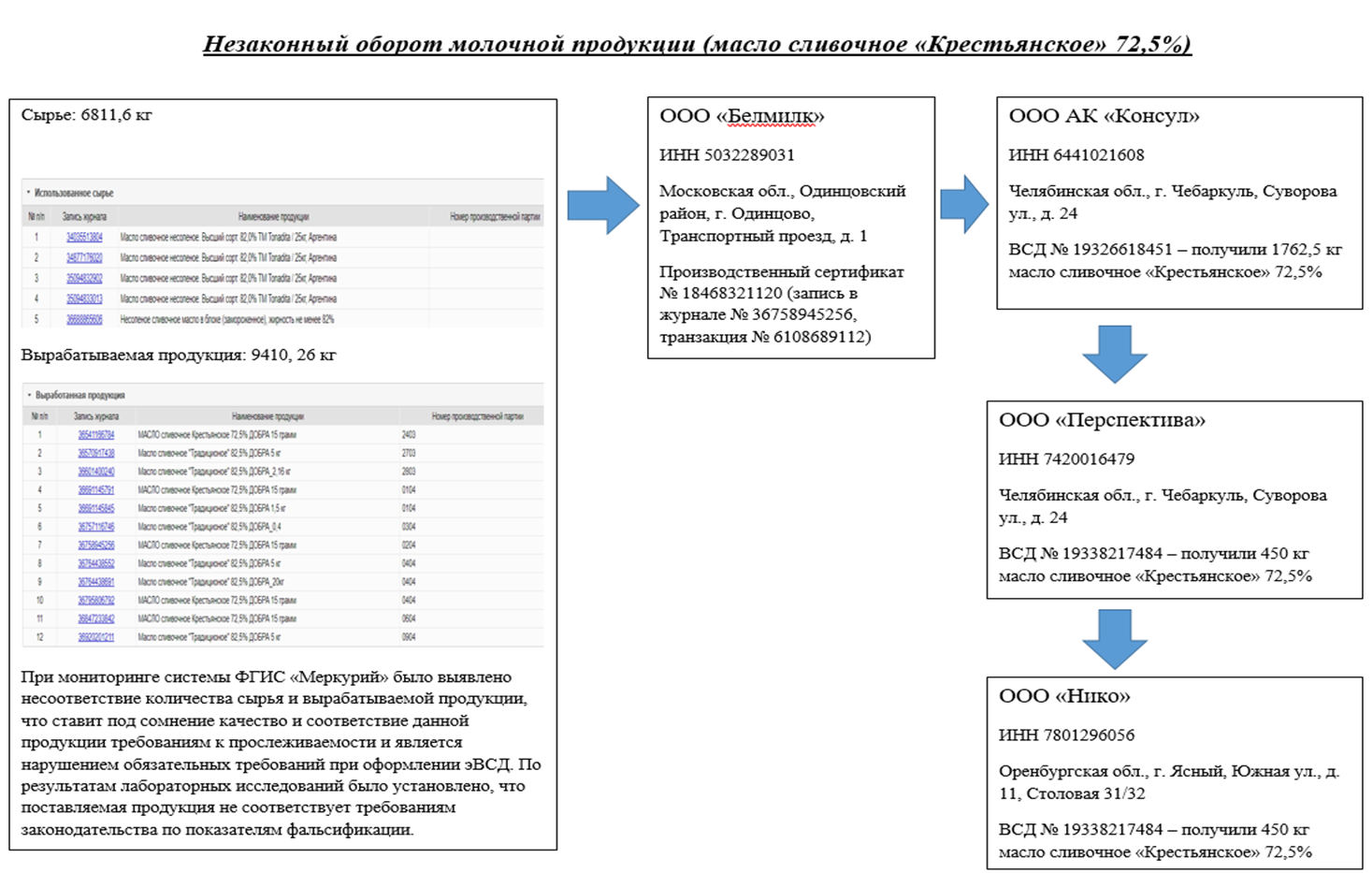 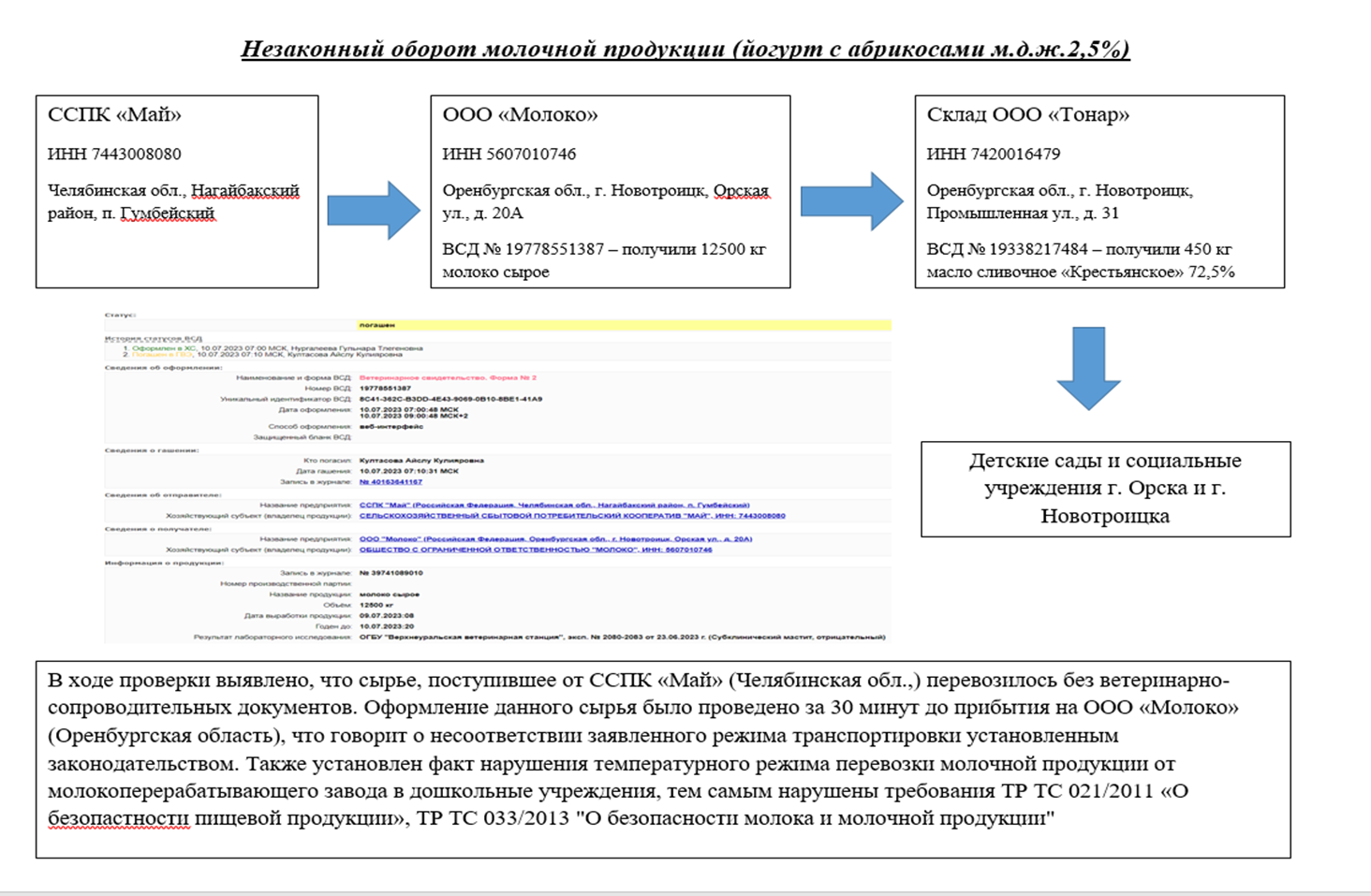 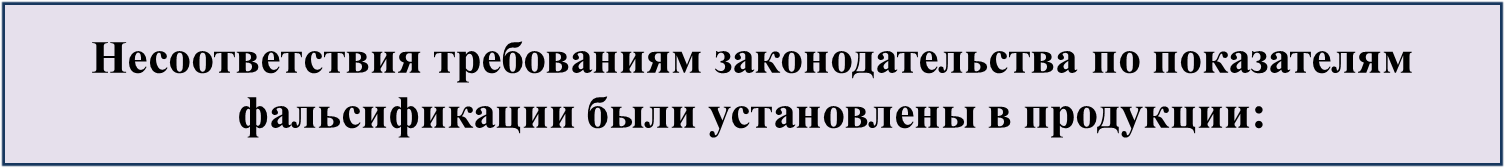 1)	В масле сливочном производителей в сметане и твороге производителя 
ООО «Молоковъ» (Ульяновская область), АО «Озерецкий молочный комбинат» (Московская область), ООО «Милково» (Саратовская область), ООО «БЕЛМИЛК» (Московская область);
2)	в молоке, пастеризованном производителей ООО «МК» (Саратовская область), ООО «МолСнабРегион» (Саратовская область);
3)	в сыре производителей ООО «Молочный комбинат Вита», (Ульяновская обл.), ООО «Сыродельный Концерн Алексеевский» (Республика Татарстан);
4)	в сметане производителей ООО «Оптовые решения» (Челябинская область), ООО «Молоковъ» (Ульяновская область);
5)	в твороге производителей ООО «Оптовые решения» (Челябинская область), ООО «Молоковъ» (Ульяновская область);
6)	в мясной продукции в фарше производителя ООО «Ферма» (Самарская область) (наличие ДНК-курицы не заявленной в составе)
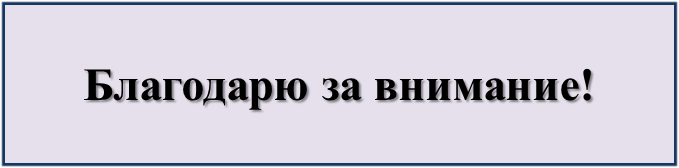 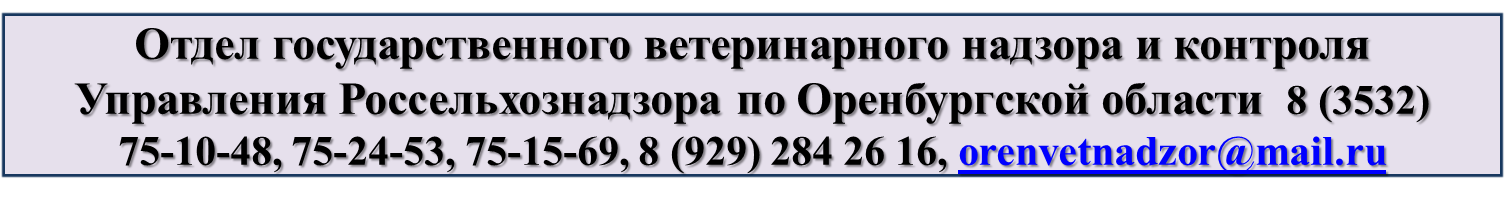